Reações em carbonos saturados (sp3)Reações de Substituição
Reações em carbonos saturados sp3 reatividade
Um composto orgânico contendo um grupo abandonador (X) pode apresentar 2 tipos de reações:
Y- = nucleófilo		X = grupo abandonador
Cada uma das quais procede por mecanismos totalmente distintos.
Reações em carbonos saturados sp3 substituição nucleofílica
nucleófilo
grupo
abandonador
carbono
eletrófilo
Reações em carbonos saturados sp3 substituição nucleofílica
Nucleófilos comuns
Nucleófilo
aniônico
grupo
abandonador
carbono
eletrófilo
Reações em carbonos saturados sp3 substituição nucleofílica
Nucleófilos neutros
H2O, RR’R’’N, H2S
grupo
abandonador
Nucleófilo
neutro
produto
catiônico
Reações em carbonos saturados sp3 substituição nucleofílica
Nucleófilos aniônicos	Grupos abandonadores 						catiônicos
H3C-CO2-, Br-, I-		H2O+
co-produto
neutro
Nucleófilo
aniônico
produto
neutro
grupo
abandonador
catiônico
Reações em carbonos saturados sp3 substituição nucleofílica
Exemplos
Nucleófilo aniônico, grupo abandonador neutro
Produto neutro, co-produto aniônico
Nucleófilo neutro, grupo abandonador neutro
Produto catiônico, co-produto aniônico
Reações em carbonos saturados sp3 substituição nucleofílica
Exemplos
Nucleófilo aniônico, grupo abandonador catiônico
Produto neutro, co-produto neutro
Em todos os casos, a carga líqüida do meio reacional deve se manter a mesma, 
antes e depois da reação
Reações em carbonos saturados sp3 substituição nucleofílica
Nucleófilos
Nucleófilos são espécies ricas em elétrons, e podem atuar como bases de Lewis. Mas nem sempre a basicidade está ligada á nucleofilicidade. Por exemplo:
isso porque a basicidade está relacionada ao equilíbrio
Reações em carbonos saturados sp3 substituição nucleofílica
Nucleófilos
Enquanto que a nucleofilicidade está relacionada à velocidade da reação de substituição. Três parâmetros principais influenciam a nucleofilicidade de uma espécie:

Sua basicidade
Sua polarizabilidade
Sua solvatação (no solvente no qual se realiza a reação de substituição).
Reações em carbonos saturados sp3 substituição nucleofílica
Nucleófilos oxigenados
Relação direta nucleofilicidade-basicidade
Quanto mais básico o nucleófilo oxigenado, 
mais nucleófilo ele será.
Reações em carbonos saturados sp3 substituição nucleofílica
Nucleófilos X eletronegatividade
Em geral a nucleofilicidade diminui com o aumento da 
eletronegatividade
Reações em carbonos saturados sp3 substituição nucleofílica
Nucleófilos X eletronegatividade
Para átomos em uma mesma linha da Tabela Periódica, os mais eletronegativos terão os ânions como bases mais fracas e serão piores nucleófilos
Reações em carbonos saturados sp3 substituição nucleofílica
Nucleófilos X solvatação
A nucleofilicidade dependerá muito do grau de solvatação do nucleófilo. Nucleófilos muito solvatados perderão sua “força”. Em geral, solventes polares apróticos aumentam a nucleofilia dos nucleófilos.
Solventes polares apróticos
Reações em carbonos saturados sp3 substituição nucleofílica
Nucleófilos X solvatação
Todavia, mesmo em solventes polares próticos alguns nucleófilos não perdem sua força.

Solventes polares próticos: H2O, álcoois, ácidos
Substituição Nucleofílica
Nucleófilos X tamanho e polarizabilidade
Nucleófilos pequenos têm maior poder nucleófilo (são menos sujeitos a impedimento estérico), exceto no caso do átomo ser mais eletronegativo (o que diminui a nucleofilicidade). Átomo mais polarizável (carga negativa dispersa) aumenta a nucleofilicidade.
Reações em carbonos saturados sp3 substituição nucleofílica
Nucleófilos X tamanho e polarizabilidade
Sendo assim, nucleófilos mais volumosos tendem a ser melhores, por serem mais polarizáveis e menos solvatados.
Reações em carbonos saturados sp3 substituição nucleofílica
Nucleófilos X tamanho e polarizabilidade
Todavia, para nucleófilos de um mesmo átomo, quanto menor, melhor.
Reações em carbonos saturados sp3 substituição nucleofílica
Nucleófilos
Bons nucleófilos
oxigenados
nitrogenados
sulforados
halogênios
Reações em carbonos saturados sp3 substituição nucleofílica
Nucleófilos
Exemplos
Reações em carbonos saturados sp3 substituição nucleofílica
Nucleófilos
Nucleófilos nitrogenados e de enxôfre são muito potentes
Reações em carbonos saturados sp3 substituição nucleofílica
Nucleófilos
Como sintetizar aminas primárias e tióis 1os?
Melhor escolher outro nucleófilo
Reações em carbonos saturados sp3 substituição nucleofílica
Duas reações de substituição nucleofílica são conhecidas, e dependerão

Da estrutura do substrato
Da estrutura e reatividade do nucleófilo
Da concentração do nucleófilo, e
Do solvente no qual a reação é realizada
Reações em carbonos saturados sp3 substituição nucleofílica SN2
Substitução nucleofílica de segunda ordem, ou bimolecular
O ataque do nucleófilo é simultâneo 
à saída do grupo abandonador (reação concertada)
velocidade = k [nucleófilo][substrato]
    cinética de 2a ordem
Reações em carbonos saturados sp3 substituição nucleofílica SN2
O carbono eletrofílico sofre inversão de sua geometria sp3, também conhecida por inversão de Walden.
No caso de o carbono eletrofílico ser um carbono quiral, este sofrerá inversão de configuração.
Reações em carbonos saturados sp3 substituição nucleofílica SN2
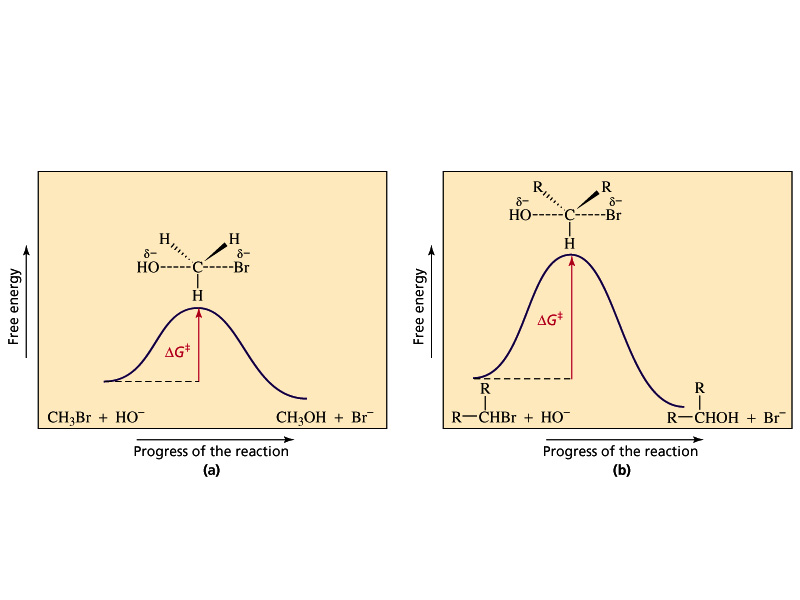 Reações em carbonos saturados sp3 substituição nucleofílica SN2
Observou-se que a reação SN2 em carbonos eletrofílicos 
mais substituídos é mais lenta
Reações em carbonos saturados sp3 substituição nucleofílica SN2
Tal fato deve-se ao fato de o nucleófilo atacar o carbono na face oposta à do grupo abandonador. Se houver muitos grupos substituíntes, haverá muito impedimento estérico, e a reação não ocorrerá.
Reações em carbonos saturados sp3 substituição nucleofílica SN2
Tal fato deve-se ao fato de o nucleófilo atacar o carbono na face oposta à do grupo abandonador. Se houver muitos grupos substituíntes, haverá muito impedimento estérico, e a reação não ocorrerá.
Ataque do íon hidróxido à: (a) H3C-I; (b) H3C-CH2-I; 
(c) (H3C)2CH-I; (d) (H3C)3C-I
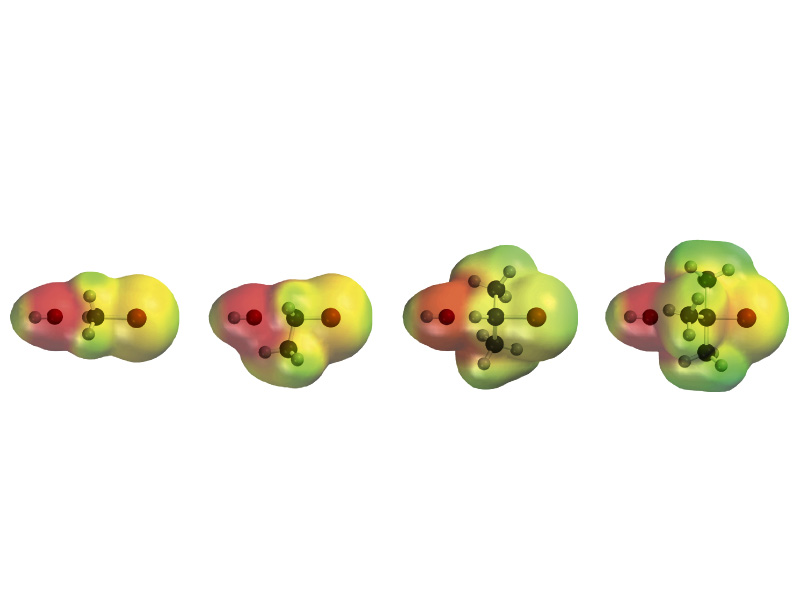 (a)                    (b)                      (c)                        (d)
Reações em carbonos saturados sp3 substituição nucleofílica SN2
O impedimento estérico aumenta muito a energia de ativação da reação SN2, a ponto de, se houver muito impedimento estérico, a reação não vai ocorrer.
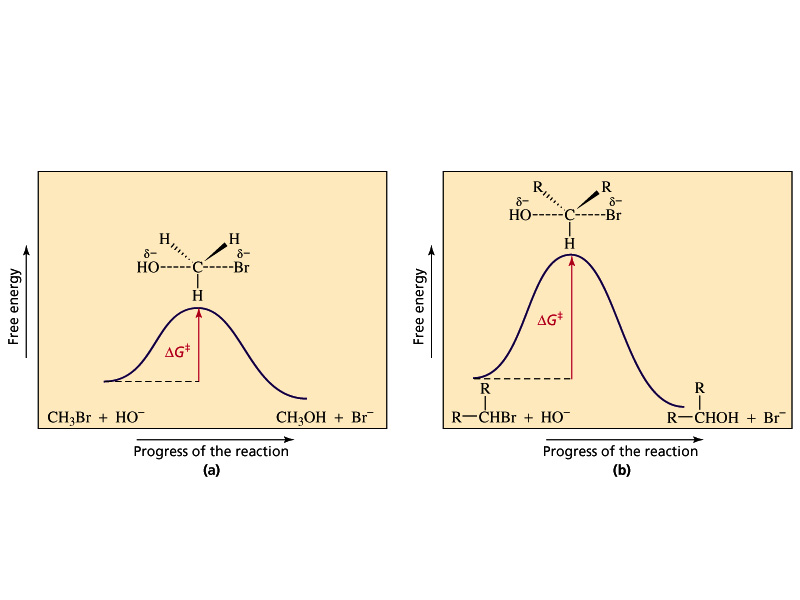 Reações em carbonos saturados sp3 substituição nucleofílica SN2
Por melhor que seja o nucleófilo, se for muito volumoso (ser estericamente muito impedido), a reação não ocorre
BASES
FORTES
NÃO
NUCLEÓFILAS
Reações em carbonos saturados sp3 substituição nucleofílica SN2
Dependência de reações SN2 com relação ao substrato
 Moléculas pequenas
 Carbono eletrofílico sem impedimento estérico
 Carbonos 1os > 2os > 3os

Exemplo: síntese de éteres
Reações em carbonos saturados sp3 substituição nucleofílica SN2
Exemplo: síntese de éteres
Síntese de Williamson
mas...
Reações em carbonos saturados sp3 substituição nucleofílica SN2
Exemplo: síntese de éteres
Síntese de Williamson
Reações em carbonos saturados sp3 substituição nucleofílica SN2
Exemplo: síntese de éteres
Éteres a partir de álcoois com catálise ácida
Reações em carbonos saturados sp3 substituição nucleofílica SN2
Exemplo: síntese de éteres
Estereoquímica da reação SN2
mas...
Porquê?!!??
Reações em carbonos saturados sp3 substituição nucleofílica SN2
Estereoquímica da reação SN2
O carbono eletrofílico sofre inversão de sua geometria sp3, também conhecida por inversão de Walden.
No caso de o carbono eletrofílico ser um carbono quiral, este sofrerá inversão de configuração.
Reações em carbonos saturados sp3 substituição nucleofílica SN2
Estereoquímica da reação SN2
Reações em carbonos saturados sp3 substituição nucleofílica SN2
Estereoquímica da reação SN2
Reações em carbonos saturados sp3 substituição nucleofílica SN2
Estereoquímica da reação SN2
Reações em carbonos saturados sp3 substituição nucleofílica SN2
Estereoquímica da reação SN2
Ou seja, uma reação SN2 realizada em um carbono assimétrico deve fornecer o produto com inversão de configuração

Sempre?

Nem sempre.

Depende da prioridade dos substituíntes.
Reações em carbonos saturados sp3 substituição nucleofílica SN2
Estereoquímica da reação SN2
Ocorre a inversão de configuração

Porém, o grupo CO2H têm menor prioridade do que “I” e maior do que o grupo CN.
Reações em carbonos saturados sp3 substituição nucleofílica SN2Importância do grupo abandonador
- Acelera a reação, tornando o substrato mais reativo
Velocidades relativas 
de reação SN2
Reações em carbonos saturados sp3 substituição nucleofílica SN2Importância do grupo abandonador
Átomo polarizável, pouco eletronegativo- Ao sair, estabilização por ressonância- Nucleófilo fraco e base fraca
Reações em carbonos saturados sp3 substituição nucleofílica SN2Importância do grupo abandonador
Átomo polarizável, pouco eletronegativo- Ao sair, estabilização por ressonância- Nucleófilo fraco e base fraca
Reações em carbonos saturados sp3 substituição nucleofílica SN2Importância do grupo abandonador
Bons grupos abandonadores
Halogenetos, ânions de ácidos sulfônicos, 
ácidos fracos (H2O, H3CCO2H)
Reações em carbonos saturados sp3 substituição nucleofílica SN2Importância do grupo abandonador
Bons grupos abandonadores: exemplos
Reações em carbonos saturados sp3 substituição nucleofílica SN2Importância do grupo abandonador
Maus grupos abandonadores:ânions de ácidos fracos (bases conjugadas fortes)OH-,      H3CCO2-,       F-,       R1R2N-Todavia, ácidos fracos protonados são bons grupos abandonadoresH2O,    H3CCO2H,     HF,     álcoois protonados
Reações em carbonos saturados sp3 substituição nucleofílica SN2Importância do grupo abandonador
Exemplos: I-
mas...
Reações em carbonos saturados sp3 substituição nucleofílica SN2Importância do grupo abandonador
Exemplos PBr3 ou PCl3
Reações em carbonos saturados sp3 substituição nucleofílica SN2Importância do grupo abandonador
Exemplos: SOCl2
Reações em carbonos saturados sp3 substituição nucleofílica SN2Importância do grupo abandonador
Exemplos
Reações em carbonos saturados sp3 substituição nucleofílica SN2Importância do grupo abandonador
Exemplos: epóxidos, classe especial de éteres, muito reativos, tanto com ácidos como com bases
Reações em carbonos saturados sp3 substituição nucleofílica SN2Importância do grupo abandonador
Reações de epóxidos
Reações em carbonos saturados sp3 substituição nucleofílica SN2Importância do grupo abandonador
Reações de epóxidos
Reações em carbonos saturados sp3 substituição nucleofílica SN2Reversibilidade
Algumas reações SN2 são irreversíveis, mas outras são 
reversíveis
Reações em carbonos saturados sp3 substituição nucleofílica SN2Reversibilidade
Algumas reações SN2 são irreversíveis, mas outras são 
reversíveis
Depende do núcleófilo, do grupo abandonador e do substrato
Reações em carbonos saturados sp3 substituição nucleofílica SN2Reversibilidade
Para nucleófilos, ou bases, de força similar, pode-se observar equilíbrio
Todavia, a reação pode ser deslocada para a direção dos produtos se efetuada em acetona, onde o NaBr é insolúvel.
Reações em carbonos saturados sp3 substituição nucleofílica SN2Solventes e Solvatação
Solventes utilizados em reações SN2 devem:
- Solvatar o nucleófilo “o suficiente”
- Não necessariamente solvatar o co-produto da reação
- Estabilizar o estado de transição polarizado
- Não ser nucleófilo, NUNCA!!
Reações em carbonos saturados sp3 substituição nucleofílica SN2Solventes e Solvatação
Por serem muito solvatados em solventes próticos

H2O, álcoois, e ácidos

Estes solventes não são adequados para SN2
Reações em carbonos saturados sp3 substituição nucleofílica SN2
Bons solventes para reações SN2:
SOLVENTES POLARES APRÓTICOS
Reações em carbonos saturados sp3 substituição nucleofílica SN1
Substitução nucleofílica de primeira ordem, ou unimolecular
Reações em carbonos saturados sp3 substituição nucleofílica SN1
O ataque do nucleófilo é posterior 
à saída do grupo abandonador
velocidade = k[substrato]
    cinética de 1a ordem
Reações em carbonos saturados sp3 substituição nucleofílica SN1
Reações em carbonos saturados sp3 substituição nucleofílica SN1
Logo, quanto mais estável o carbocátion que se originar a partir do substrato, mais rápida será a reação
Reações em carbonos saturados sp3 substituição nucleofílica SN1
Lembrando...
Estabilidade de carbocátions
Grupos doadores de elétrons (“R”s) promovem a estabilização da carga positiva no orbital sp2 do carbocátion.
Quanto maior o número de grupos doadores de elétrons ligados ao carbocátion, mais estável este será.
Reações em carbonos saturados sp3 substituição nucleofílica SN1
Lembrando...
Carbocátions terciários (3os) são mais estáveis do que carbocátions secundários (2os), e estes são mais estáveis do que carbocátions primários (1os), e estes são mais estáveis do que o carbocátion metila.
Reações em carbonos saturados sp3 substituição nucleofílica SN1
Lembrando...
O(s) grupo(s) doador(es) de elétrons “diminui” a densidade de carga positiva, estabilizando o carbocátion.
Reações em carbonos saturados sp3 substituição nucleofílica SN1
Lembrando...
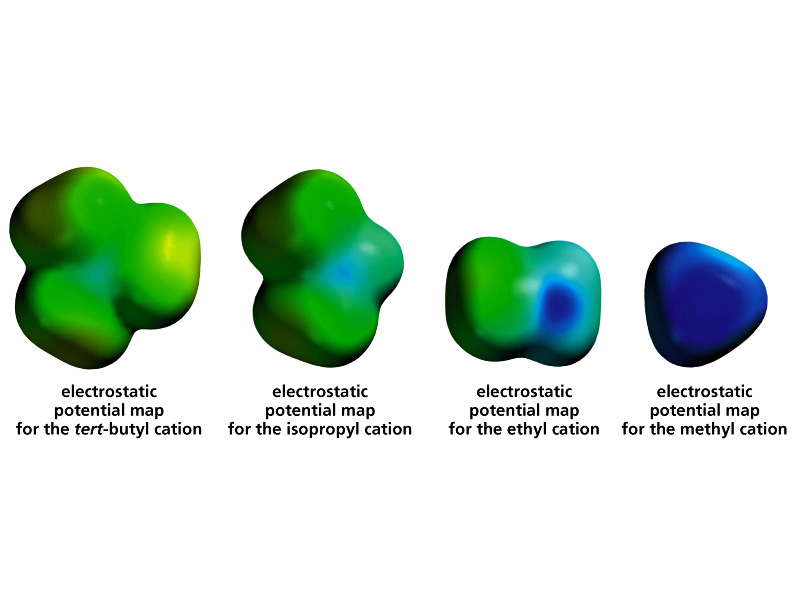 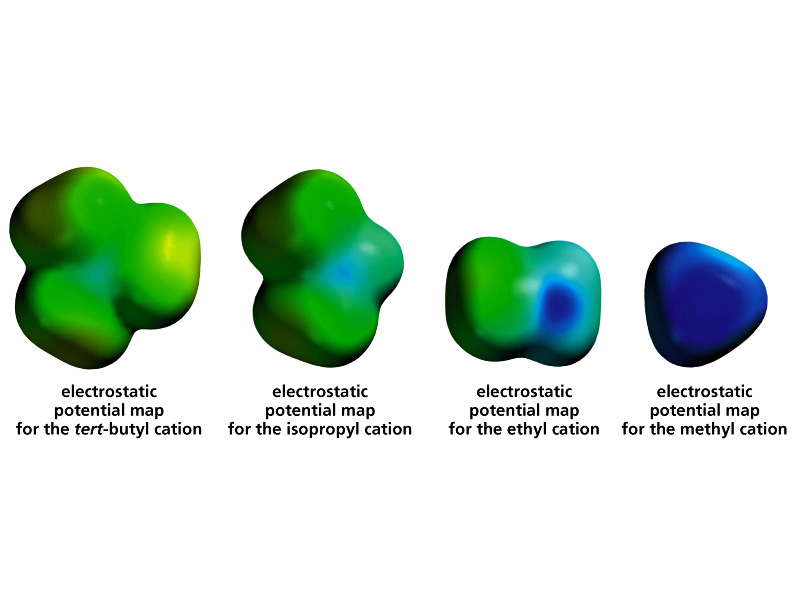 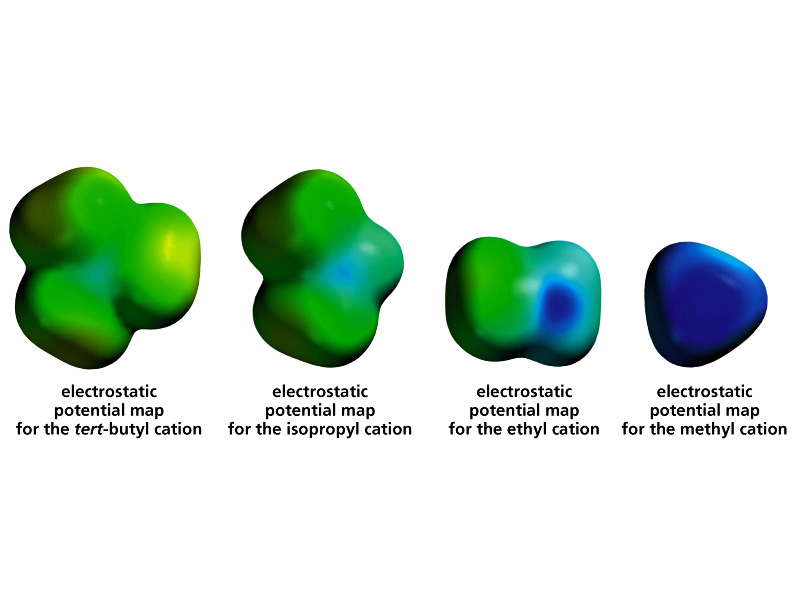 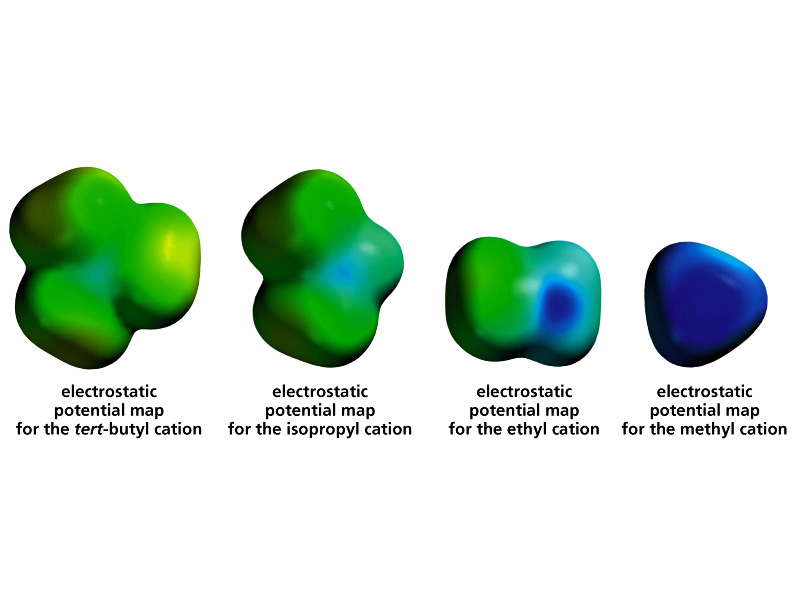 Reações em carbonos saturados sp3 substituição nucleofílica SN1
Lembrando...
Grupos alquila são mais polarizáveis do que átomos de hidrogênio (doam elétrons mais facilmente). 
Grupos alquila doam elétrons por hiperconjugação.
Reações em carbonos saturados sp3 substituição nucleofílica SN1
Lembrando...
Grupos alquila ligados a um carbono sp2 positivo tendem a deslocalizar a carga positiva, estabilizando o carbocátion.

Outros grupos doadores, ricos em elétrons (OR, NR, halogênios, também estabilizam carbocátions.

Grupos contendo elétrons p (duplas ligações, anéia aromáticos) estabilizam carbocátions por efeito de ressonãncia.
Reações em carbonos saturados sp3 substituição nucleofílica SN1
Lembrando...
Reações em carbonos saturados sp3 substituição nucleofílica SN1
Lembrando...
<
<
<
<
<
<
<
Reações em carbonos saturados sp3 substituição nucleofílica SN1
Lembrando...
<
<
<
<
<
Reações em carbonos saturados sp3 substituição nucleofílica SN1
Lembrando...
<
<
<
R = grupos doadores de elétrons
      (alquil, OR, NR2, SR, Cl, Br, I, etc.)
Reações em carbonos saturados sp3 substituição nucleofílica SN1
Lembrando...
<
<
<
<
<
radical alila
Reações em carbonos saturados sp3 substituição nucleofílica SN1
Lembrando...
<<<
radical alila
radical vinila
muito instável
Reações em carbonos saturados sp3 substituição nucleofílica SN1
Lembrando...
Por ser mais estável, a formação de um carbocátion 3o é mais rápida (requer menos energia) do que a formação de um carbocátion 1o.
Reações em carbonos saturados sp3 substituição nucleofílica SN1
Lembrando...
Formado pela perda de um par de
elétrons, que sai junto com um grupo
eletronegativo (Cl-, OH2+, etc.)
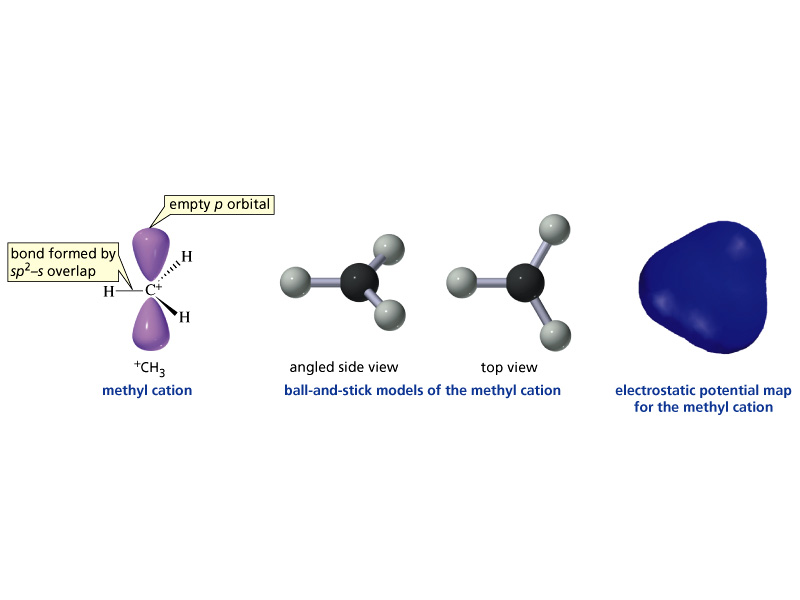 Espécie deficiente de elétrons
- Eletrófilos (eletrofílicos)
Reage com espécies ricas em elétrons
- Nucleófilos (nucleofílicos)
Reações em carbonos saturados sp3 substituição nucleofílica SN1
Lembrando...
Por ser planar, com orbital p vazio, carbocátions podem reagir com nucleófilos em ambos os lados 

 implicações importantes na reatividade e na estereoquímica dos produtos
Reações em carbonos saturados sp3 substituição nucleofílica SN1
Lembrando...
X = grupo abandonador  deve estabilizar a carga negativa

Carbocátion deve ser solvatado  solventes polares próticos
H2O, álcoois, ácidos
Reações em carbonos saturados sp3 substituição nucleofílica SN1
Por proceder via formação de um carbocátion, reações SN1 leva à formação de uma mistura de estereoisômeros
Reações em carbonos saturados sp3 substituição nucleofílica SN1Fatores que afetam a velocidade
A velocidade de reações SN1 irão depender exclusivamente da velocidade de formação do carbocátion
Facilidade de saída do grupo abandonador
RI > RBr > RCl > RF
reatividade crescente
estabilidade do carbocátion
Substrato 3o > substrato 2o > substrato 1o
reatividade crescente
Reações em carbonos saturados sp3 substituição nucleofílica SN1Rearranjos de carbocátions
Sendo assim, se o substrato puder alterar sua estrutura, dando origem a um carbocátion mais estável, tal fato será observado.
Reações em carbonos saturados sp3 substituição nucleofílica SN1Rearranjos de carbocátions
Tal rearranjo pode ocorrer também com grupos metila (-CH3) e até com grupos fenila
Reações em carbonos saturados sp3 substituição nucleofílica SN1Substratos
Sendo assim, reações SN1 ocorrerão em substratos que dão origem a carbocátions estáveis
Reações em carbonos saturados sp3 substituição nucleofílica SN1Substratos
Sendo assim, reações SN1 ocorrerão em substratos que dão origem a carbocátions estáveis
Em todos os casos, a formação do carbocátion é a etapa 
lenta da reação
O ataque do nucleófilo é a etapa rápida
Reações em carbonos saturados sp3 substituição nucleofílica SN1Substratos e regiosseletividade
Todavia, dependendo da estrutura do substrato, mais de um produto pode ser obtido.
Reações em carbonos saturados sp3 substituição nucleofílica SN1Substratos e regiosseletividade
Todavia, dependendo da estrutura do substrato, mais de um produto pode ser obtido.
Reações em carbonos saturados sp3 substituições nucleofílicas SN1 e SN2 Estereoquímica da reação
inverted product ~50 -70%
retained configuration ~ 30 - 50%
Reações em carbonos saturados sp3 substituições nucleofílicas SN1 e SN2 Estereoquímica da reação
Reações em carbonos saturados sp3 substituições nucleofílicas SN1 e SN2
Reações em carbonos saturados sp3 substituições nucleofílicas SN1 e SN2
Como decidir qual mecanismo (SN1 ou SN2) será 
o da reação? Tipo de substrato
TABLE 9.6   Summary of the Reactivity of lkyl Halides in 	          Nucleophilic Substitution Reactions
e também substratos alílicos e benzílicos reagem via SN1
Reações em carbonos saturados sp3 substituições nucleofílicas SN1 e SN2
Fatores que determinam qual mecanismo será:
Concentração do nucleófilo
Reatividade do nucleófilo
Solvente no qual se realiza a reação
Para SN2	velocidade = k2 [substrato][nucleófilo]
Para SN1	velocidade = k1 [substrato]
Reações em carbonos saturados sp3 substituições nucleofílicas SN1 e SN2Competição entre SN1 e SN2
Velocidade = k2[substrato][nucleófilo] + k1[substrato]

O aumento na concentração do nucleófilo aumenta a velocidade da reação SN2 mas não afeta a velocidade da reação SN1
Reações em carbonos saturados sp3 substituições nucleofílicas SN1 e SN2Competição entre SN1 e SN2
Velocidade = k2[substrato][nucleófilo] + k1[substrato]
O aumento na reatividade do nucleófilo aumenta a velocidade da reação SN2 aumentando o valor da constante de velocidade, k2,  mas não tem efeito na velocidade da reação SN1, já que esta é determinada somente pela formação do carbocátion (saída do grupo abandonador).
Reações em carbonos saturados sp3 substituições nucleofílicas SN1 e SN2Função do solvente
O solvente influenciará diretamente sobre o decurso de uma reação de substituição nucleofílica, se SN2 ou SN1
Dois fatores afetam a reação
Polaridade do solvente
Se o solvente é prótico ou aprótico
Reações em carbonos saturados sp3 substituições nucleofílicas SN1 e SN2Função do solvente
Reações do tipo SN1 ocorrerão somente em solventes com altas constantes dielétricas, que solvatam carbocátions
Reações em carbonos saturados sp3 substituições nucleofílicas SN1 e SN2Função do solvente
Na etapa (lenta) de formação do carbocátion, as reações SN1 procedem através da saída do grupo abandonador. De onde vem a energia necessária para quebrar a ligação substrato-grupo abandonador? 
As interações entre solvente e substrato catiônico aumentam à medida em que o grupo abandonador se afasta.
Logo, reações SN1 ocorrem em solventes polares próticos
Reações em carbonos saturados sp3 substituições nucleofílicas SN1 e SN2Função do solvente
Reações em carbonos saturados sp3 substituições nucleofílicas SN1 e SN2Função do solvente
Reações em carbonos saturados sp3 substituições nucleofílicas SN1 e SN2Função do solvente
A maioria das reações SN2 envolvem um substrato neutro e um nucleófilo aniônico
Consequentemente um solvente polar solvataria melhor o nucleófilo do que o estado de transição, retardando a reação.
Logo, aumentando muito a polaridade do solvente, diminuiria a velocidade de reações SN2
Logo, em reaçõe SN2 deve-se utilizar solventes polares apróticos, menos polares do que os próticos.
Reações em carbonos saturados sp3 substituições nucleofílicas SN1 e SN2Função do solvente
Quando um substrato pode sofrer tanto uma reação SN2 quanto SN1 :
A reação SN2 será favorecida com uma alta concentração de um bom nucleófilo
A reação SN2 será favorecida em solvente polar aprótico
A reação SN1 será favorecida com um nucleófilo mais fraco (neutro), em solvente polar prótico.
Reações em carbonos saturados sp3 substituições nucleofílicas SN1 e SN2Resumo influência substrato
Reações em carbonos saturados sp3 substituições nucleofílicas SN1 e SN2Aplicações em síntesePreparação de éteres
Reações em carbonos saturados sp3 substituições nucleofílicas SN1 e SN2Aplicações em síntese
Reações em carbonos saturados sp3 substituições nucleofílicas SN1 e SN2Aplicações em síntese
Explique porque?
Reações em carbonos saturados sp3 substituições nucleofílicas SN1 e SN2Aplicações em síntese
Síntese de aminas
Uso de amônia ou aminas – nem sempre vantajoso
Outros reagentes nitrogenados são mais versáteis
Reações em carbonos saturados sp3 substituições nucleofílicas SN1 e SN2Aplicações em síntese
Síntese de aminas
Uso de amônia ou aminas – nem sempre vantajoso
Reações em carbonos saturados sp3 substituições nucleofílicas SN1 e SN2Aplicações em síntese
Síntese de aminas
Outros reagentes nitrogenados são mais versáteis
Reações em carbonos saturados sp3 substituições nucleofílicas SN1 e SN2Aplicações em síntese
Síntese de aminas
Outros reagentes nitrogenados são mais versáteis
Reações em carbonos saturados sp3 substituições nucleofílicas SN1 e SN2Aplicações em síntese
Reações de alcinos – formação de ligação C-C
Reações em carbonos saturados sp3 substituições nucleofílicas SN1 e SN2Aplicações em síntese
Reações de alcinos – formação de ligação C-C
Reações em carbonos saturados sp3 substituições nucleofílicas SN1 e SN2Aplicações em síntese
Reações de alcinos – formação de ligação C-C
Tomar cuidado com a presença de grupos funcionais ácidos
Reações em carbonos saturados sp3 substituições nucleofílicas SN1 e SN2Aplicações em síntese
Reações de alcinos – formação de ligação C-C
Reações em carbonos saturados sp3 substituições nucleofílicas SN1 e SN2Reações de substituição em sistemas biológicos
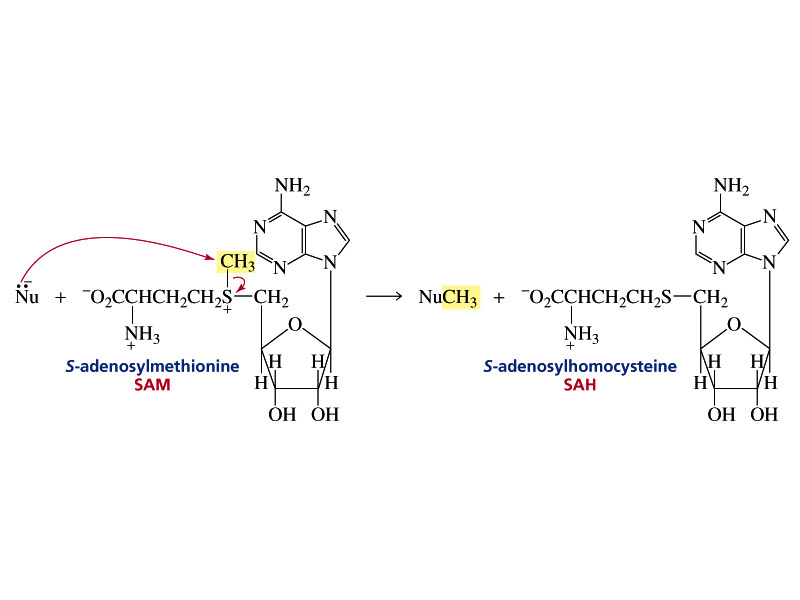 Reações em carbonos saturados sp3 substituições nucleofílicas SN1 e SN2Reações de substituição em sistemas biológicos
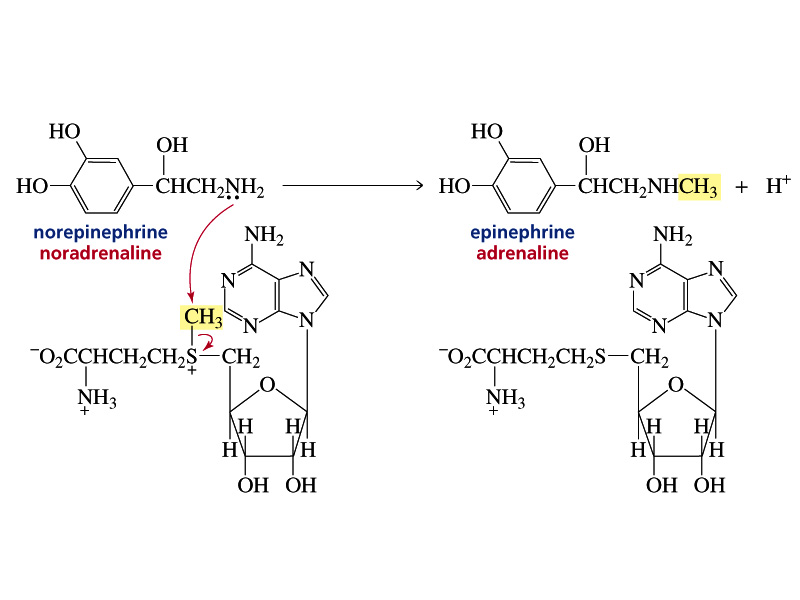 Reações em carbonos saturados sp3 substituições nucleofílicas SN1 e SN2Reações de substituição em sistemas biológicos
S-adenosilmetionina
(SAM)
Reações em carbonos saturados sp3 substituições nucleofílicas SN1 e SN2Reações de substituição em sistemas biológicos
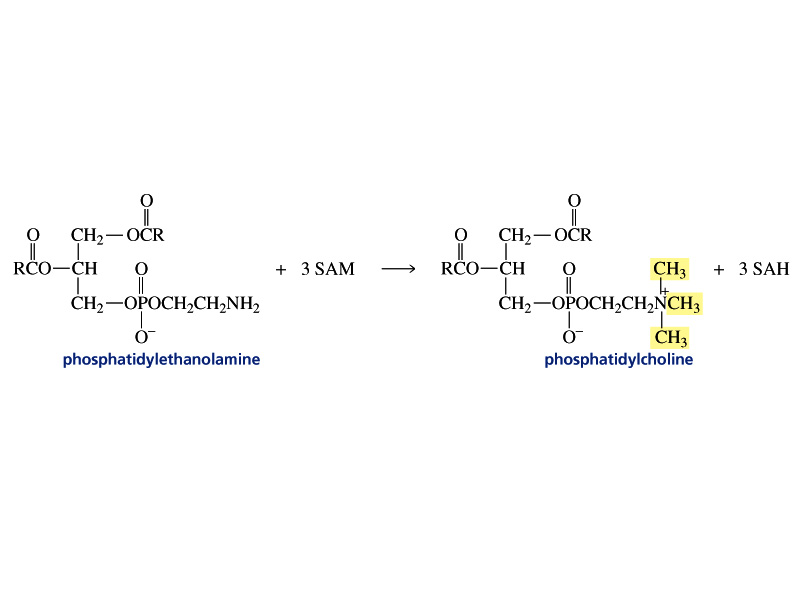 Reações em carbonos saturados sp3 substituições nucleofílicas SN1 e SN2Reações de substituição intramoleculares
Reação de substituição intermolecular
Reação de substituição intramolecular
Reações em carbonos saturados sp3 substituições nucleofílicas SN1 e SN2Reações de substituição intramoleculares
Reação de substituição intermoleculares
Favorecidas:
 Em meio diluído (< probabilidade de reação intermolecular)
 Tamanho do anel (3, 5 e 6)  estabilidade termodinâmica
Reações em carbonos saturados sp3 substituições nucleofílicas SN1 e SN2Reações de substituição intramolecularesassistência anquimérica(participação do grupo vizinho)
Assistência anquimérica é a catálise intramolecular
Também favorecida:

 Em meio diluído (< probabilidade de reação intermolecular)

 Tamanho do anel (3, 5 e 6)  estabilidade termodinâmica

 Orientação dos substituintes

 Grupo nucleófilo intramolecular rico em elétrons
Reações em carbonos saturados sp3 substituições nucleofílicas SN1 e SN2Reações de substituição intramolecularesassistência anquimérica(participação do grupo vizinho)
Reações em carbonos saturados sp3 substituições nucleofílicas SN1 e SN2Reações de substituição intramolecularesassistência anquimérica(participação do grupo vizinho)
Reações em carbonos saturados sp3 substituições nucleofílicas SN1 e SN2Reações de substituição intramolecularesassistência anquimérica(participação do grupo vizinho)
Reações em carbonos saturados sp3 substituições nucleofílicas SN1 e SN2Reações de substituição intramolecularesassistência anquimérica(participação do grupo vizinho)
A assistência anquimérica também pode ocorrer em reações SN1, em substratos em que o carbono eletrofílico (que sofre substituição) está substituído por um grupo doador de elétrons.
Reações em carbonos saturados sp3 substituições nucleofílicas SN1 e SN2Reações de substituição intramolecularesassistência anquimérica(participação do grupo vizinho)
Reações em carbonos saturados sp3 substituições nucleofílicas SN1 e SN2Reações de substituição intramolecularesassistência anquimérica(participação do grupo vizinho)
Em sistemas benzílicos, depende da posição e natureza do substituínte no anel benzênico
Reações de eliminação
Reações em carbonos saturados sp3 reatividade
Um composto orgânico contendo um grupo abandonador (X) pode apresentar 2 tipos de reações:
Y- = nucleófilo		X = grupo abandonador
Cada uma das quais procede por mecanismos totalmente distintos.
Reações de eliminação
E2 : processo de eliminação concertado resultando na eliminação simultânea de um átomo de hidrogênio (H) e um grupo abandonador (X).
Velocidade = k [substrato] [catalizador]
Desidrohalogenação (- HX, X = Cl, Br, I)
Reações de eliminação E2
Reações em carbonos saturados sp3 reações de eliminação E2
No entanto, não se forma só um produto
em proporção relativa
Reações de eliminação E2
Reações de eliminação E2
Mecanismo concertado
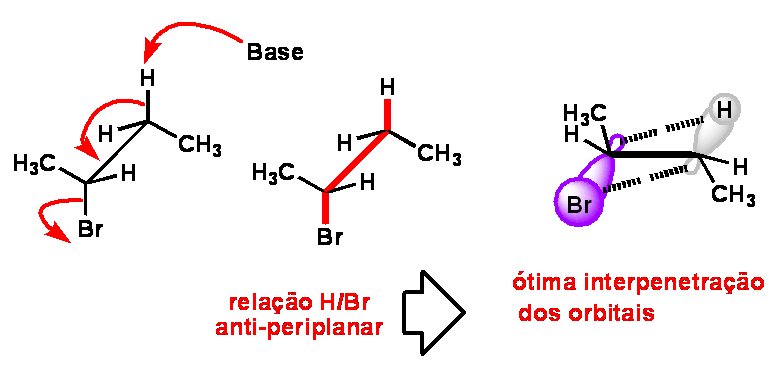 Reações em carbonos saturados sp3 reações de eliminação E2
A reação de eliminação E2 é controlada cineticamente
Reações em carbonos saturados sp3 reações de eliminação E2
A velocidade da reação será determinada pela formação do estado de transição mais estável  produto + estável.
Reações em carbonos saturados sp3 reações de eliminação E2
Logo, o substrato tenderá a apresentar a conformação termodinanicamente mais estável para fornecer o produto mais estável.
Reações em carbonos saturados sp3 reações de eliminação E2
A velocidade da reação será influenciada pela natureza do substrato, já que
Velocidade = k [substrato] [catalizador]
no caso
Halogenetos 3os >> halogenetos 2os > halogenetos 1os
Principalmente porque a formação da ligação dupla mais substutída é termodinamicamente muito mais favorecida.
Reações em carbonos saturados sp3 reações de eliminação
E1 : processo de eliminação em duas etapas, sendo a primeira a saída do grupo abandonador, formando um carbocátion seguida da eliminação de H+, e a formação da dupla ligação:
Velocidade = k [substrato]
Reações em carbonos saturados sp3 reações de eliminação E2
No caso das duplas ligações com 2 substituíntes, a ligação trans é favorecida tanto por sua estabilidade termodinâmica como por seu estado de transição de menor energia.
Reações em carbonos saturados sp3 reações de eliminação E1
Reações em carbonos saturados sp3 reações de eliminação E2
Exemplos:
Reações em carbonos saturados sp3 reações de eliminação E2
Exemplos: em anéis do tipo cicloexano, o grupo a ser eliminado (HX) deve necessariamente estar em relação trans-diaxial. Exemplo:
Reações em carbonos saturados sp3 reações de eliminação E2
No entanto:
Reações em carbonos saturados sp3 reações de eliminação E2
Todavia, se a base utilizada for muito volumosa, forma-se a dupla ligação menos substituída.
Reações em carbonos saturados sp3 reações de eliminação E2
O mesmo caso se aplica se o grupo abandonador for ruim.
Reações em carbonos saturados sp3 reações de eliminação E2
Se o substrato for um halogeneto de alquila 1o ou 2o, poderá ocorrer reação competitiva  SN2!!
Como garantir a eliminação?

Altas temperaturas (100oC ou mais)
Bases fortes, volumosas, não nucleófilas
Solventes polares, próticos
Reações em carbonos saturados sp3 reações de eliminação E2
Exemplos:
Reações em carbonos saturados sp3 reações de eliminação E2
Exemplos:
Reações em carbonos saturados sp3 reações de eliminação E1
Em reações de eliminação do tipo E1, a velocidade da reação depende unicamente da concentração do substrato:
Velocidade = k [substrato]
Velocidade = k [brometo de tert-butila]
Reações em carbonos saturados sp3 reações de eliminação E1
Logo, a reatividade de halogenetos de alquila em reações E1 será determinada pela velocidade de formação do carbocátion correspondente  quanto mais estável o carbocátion, mas rápida a reação.
benzílico 3o > alílico 3o > benzílico 2o > alílico 2o > 3o > benzílico 1o > alílico 1o  2o > 1o > vinílico
Estabilidade carbocátion crescente
Velocidade da reação crescente
Reações em carbonos saturados sp3 reações de eliminação E1
Ocorrendo a formação de carbocátions, estes tenderão a se rearranjar, caso seja possível a formação de um carbocátion mais estável.
Reações em carbonos saturados sp3 reações de eliminação E1
Sendo possível ocorrer a formação de mais de 1 produto, o produto termodinamicamente mais estável será formado preferencialmente.
Quanto mais substituído o alceno  mais estável
 
O alceno mais substituído será formado mais rapidamente.
Reações em carbonos saturados sp3 reações de eliminação E1
Energia livre X coordenadas de reação da eliminação de HCl do 2-cloro-2-metilbutano
Reações em carbonos saturados sp3 reações de eliminação E1
Desidratação de álcoois  tipicamente E1
Reações em carbonos saturados sp3 reações de eliminação E1
Desidratação de álcoois  tipicamente E1
Deve-se remover a água do meio reacional
Reações em carbonos saturados sp3 reações de eliminação E1
Desidratação de álcoois  tipicamente E1
Reações em carbonos saturados sp3 reações de eliminação E1
Todavia, a desidratação de álcoois 1os  tipicamente E2
É uma reação competitiva com a reação SN2.
Reações em carbonos saturados sp3 seletividade reacional
Logo, existem problemas de competitividade reacional:
SN2 X E2 e SN1 X E1
Condições favoráveis a E2 também favorecem SN2
 
Condições favoráveis a E1 também favorecem SN1

Não há competição SN2/E1 ou SN1/E2

Considerar qual das duas hipóteses será mais favorável: SN2/E2 ou SN1/E1

Halogenetos 1os  somente SN2/E2
Halogenetos 2os ou 3os, SN2/E2 ou SN1/E1. Depende da condição reacional.
Reações em carbonos saturados sp3 seletividade reacional
Reações SN2/E2 são favorecidas em soluções concentradas de um bom nucleófilo/base forte

Reações SN1/E1 são favorecidas na presença de nucleófilos fracos/bases fracas.
Reações em carbonos saturados sp3 seletividade reacional
Halogenetos 1os  substituição, a menos que o substrato e/ou o nucleófilo/base sejam volumosos  eliminação.

Halogenetos 2os  difícil de prever
Bases fortes e volumosas  eliminação.
Temperaturas altas  eliminação

Halogenetos 3os  somente eliminação.
Reações em carbonos saturados sp3 reações de eliminação E1
Reações SN1 e E1  formação de carbocátion  mesma etapa determinante de velocidade.

Halogenetos 1os  não sofrem reações SN1 ou E1

Halogenetos 2os e 3os  sofrem eliminação com aumento da temperatura.
Reações em carbonos saturados sp3 reações de eliminação E1
Reações SN2  halogenetos 1os ou 2os, bons nucleófilos, solventes polares apróticos, temperaturas baixas.

Reações SN1  halogenetos 2os, 3os, benzílicos, bons nucleófilos, solventes polares próticos, temperaturas baixas.

Reações E2  halogenetos 2os e 3os, bases fortes, solventes polares e apróticos.

Reações E1  halogenetos 3os e benzílicos, bases fortes, solventes polares e próticos.
Reações em carbonos saturados sp3 distinção entre E2 e E1
E2  bases fortes, + concentrada
E1  tanto faz  reação mais lenta
Reações em carbonos saturados sp3 distinção entre E2 e E1
Reações em carbonos saturados sp3 distinção entre E2 e E1
Bases pequenas  SN2
Bases volumosas  E2
Reações em carbonos saturados sp3 distinção entre E2 e E1
Grupos abandonadores em reações E2
Halogenetos de alquila (Cl-, Br-, I-)
Álcoois  água (catalizador ácido)
Aminas  sais de amônio quaternários
Ânions de ácidos
Eliminação de Hofmann
Reações em carbonos saturados sp3 distinção entre E2 e E1
Degradação de Hofmann
Desidratação de álcoois  condições ácidas
Reações em carbonos saturados sp3 distinção entre E2 e E1
Álcoois  éster sulfônicos  base  E2
Reações em carbonos saturados sp3 distinção entre E2 e E1
Álcoois  reagentes fosforados + base  E2
Reações em carbonos saturados sp3 Outras reações de eliminação
Dihalogenetos vicinais  alcenos
Reagentes: Zno 
Dihalogenetos vicinais  alcinos
Reagentes: bases muito fortes, I-
Reações em carbonos saturados sp3 Outras reações de eliminação